Povinná literatúra pre študentov vo forme e-kníh
Peter Trgala
6.6.2017
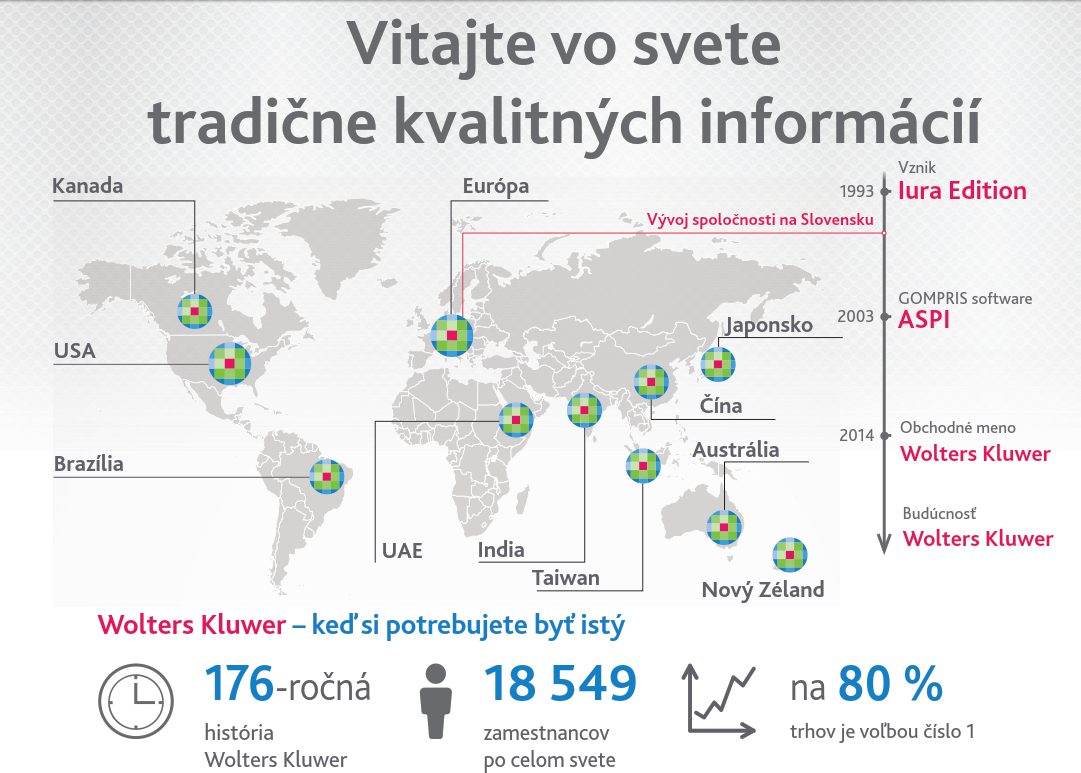 2
E-knihy vo Wolters Kluwer Slovensko
V aplikácii WK eReader

Odborná literatúra pre právnikov a ekonómov – predaj cez e-shop www.odborneknihy.sk 

Učebnice pre ekonomické a právnické fakulty – prístup k balíkom povinnej literatúry s časovým obmedzením
3
E-knihy na www.odborneknihy.sk
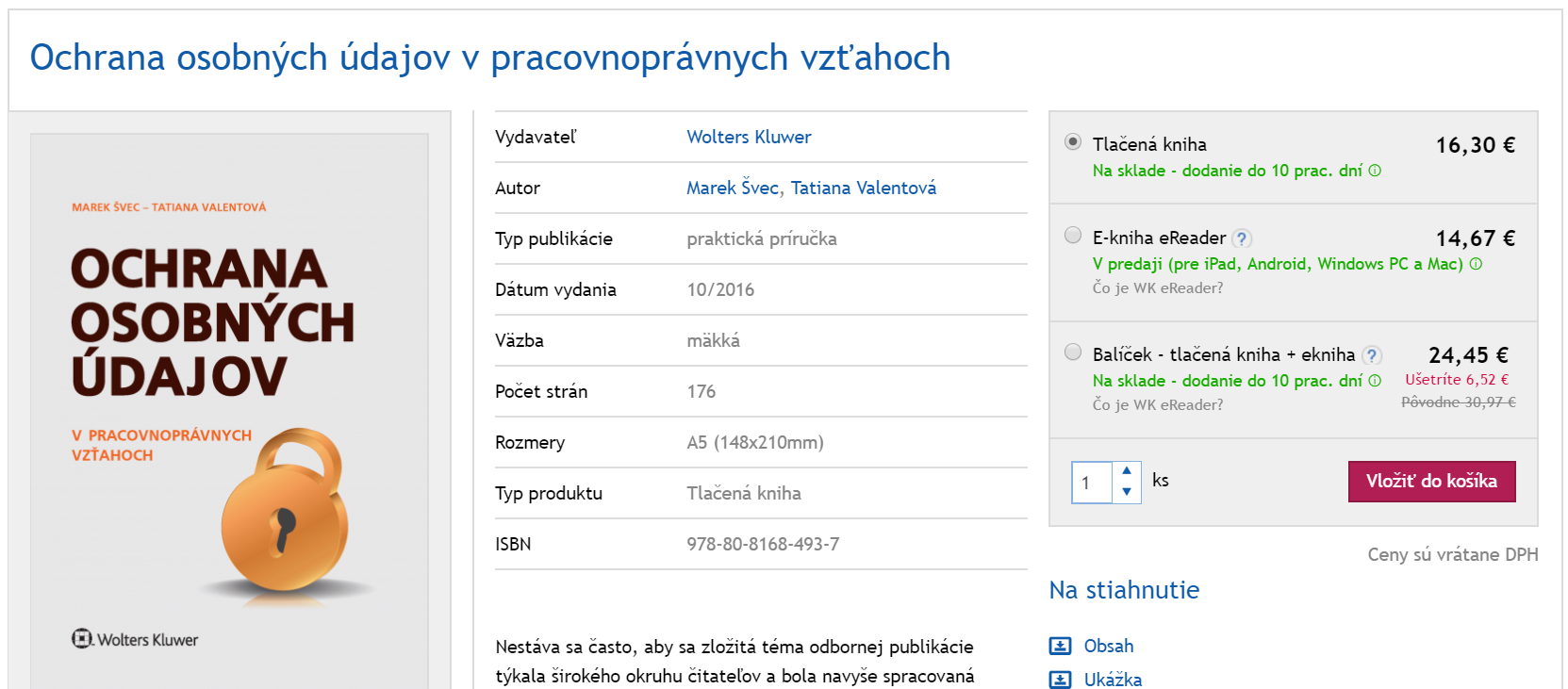 4
Povinná literatúra pre študentov vo forme e-kníh
Model prenájmu balíka učebníc na určité obdobie (trimester / školský rok)

Spolupráca s vydavateľstvami Grada a Ekonóm

Spolupráca s univerzitami / fakultami, pre ktoré vydávame učebnice (aplikácia WK eReader + učebnice)
5
Výhody pre študentov
Automatická aktualizácia učebníc (automaticky aktualizujeme nové vydania)

Po stiahnutí sú učebnice v aplikácií prístupné aj off-line

Možnosť zvýrazňovať text, dopĺňať poznámky, ...

Možnosť doplniť ďalšie učebné texty, prezentácie (dodané v PDF)

Nižšie ceny za prenájom oproti kúpe učebníc
6
Spolupracujúce vysoké školy
Vysoká škola ekonómie a manažmentu verejnej správy v Bratislave

Vysoká škola manažmentu (City University of Seattle)

Ekonomická univerzita v Bratislave
7
Vysoká škola ekonómie a manažmentu verejnej správy v Bratislave
Prvá škola, ktorá s nami začala spolupracovať (momentálne používa viac ako 3.000 študentov)

Najskôr boli balíčky ponúkané priamo študentom 

Po dvoch rokoch došlo k zmene a balíčky sú sprístupnené pre všetkých študentov (riešené rámcovou zmluvou)

Publikácie vydávame na základe edičného plánu univerzity, niektoré tituly sa vydávajú už len elektronicky
8
Vysoká škola manažmentu
Prvá škola, ktorá zabezpečila balíčky povinnej literatúry všetkým svojim študentom (chýbala aplikácia na MacBook)

Po roku došlo z povinného využívania na dobrovoľné (študenti sa môžu rozhodnúť či si zakúpia balíček) 

Doplnený obsah z vydavateľstva Grada

Balíčky si zakupuje 25 – 50% študentov

Všetky knihy sú aj v tlačenej podobe

Bonus v podobe prístupu do ASPI od 09/2017
9
Ekonomická univerzita v Bratislave
V septembri 2017 pripravujeme pilotný projekt

Ponúkať budeme priamo študentom v spolupráci s EU v Bratislave

Vlastná predajňa v priestoroch EU, v predajni budú k dispozícii 2 počítače na vyskúšanie WK eReadera s balíčkami povinnej literatúry

Spolupráca s vydavateľstvom Ekonóm, niektoré učebnice sú len v elektronickej podobe
10
Podmienky pre úspech projektu
Podpora vedenia školy

Je potrebné zabezpečiť podporu učiteľov

Vydávať publikácie len v elektronickej forme, tam kde je predajnosť nižšia ako 50 ks ročne

Doplniť do obsahu prednášky a ďalšie pomocné materiály
11
Ponuka pre knižnice
Tlačené knihy
Výpredaj kníh (niektoré tituly s až 80% zľavou) 
Lucia Lichá, 0911 104 150 
lucia.licha@wolterskluwer.com
12
Ďakujem za pozornosť


Peter Trgala

peter.trgala@wolterskluwer.com 

0911 258 960
13